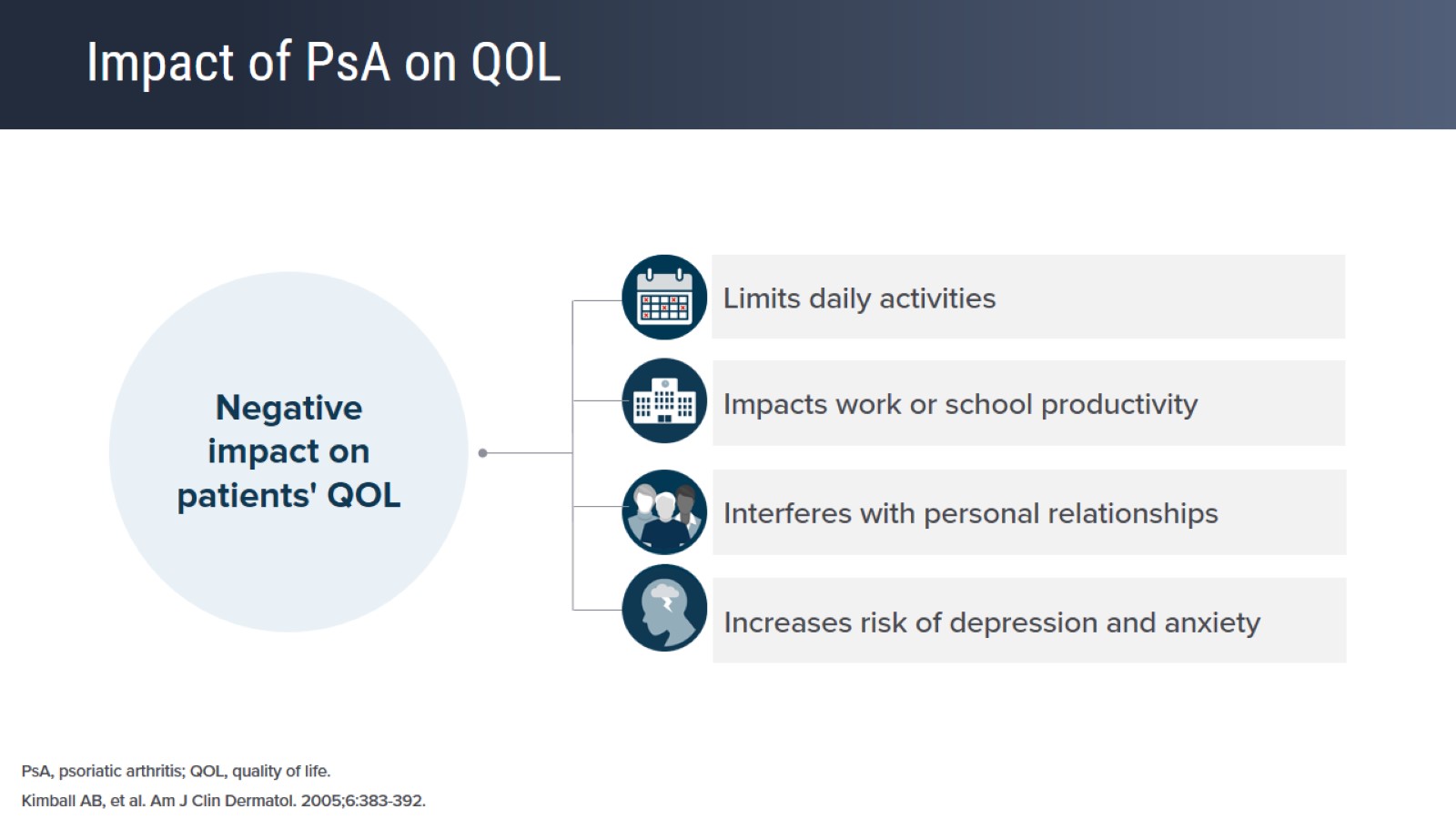 Impact of PsA on QOL
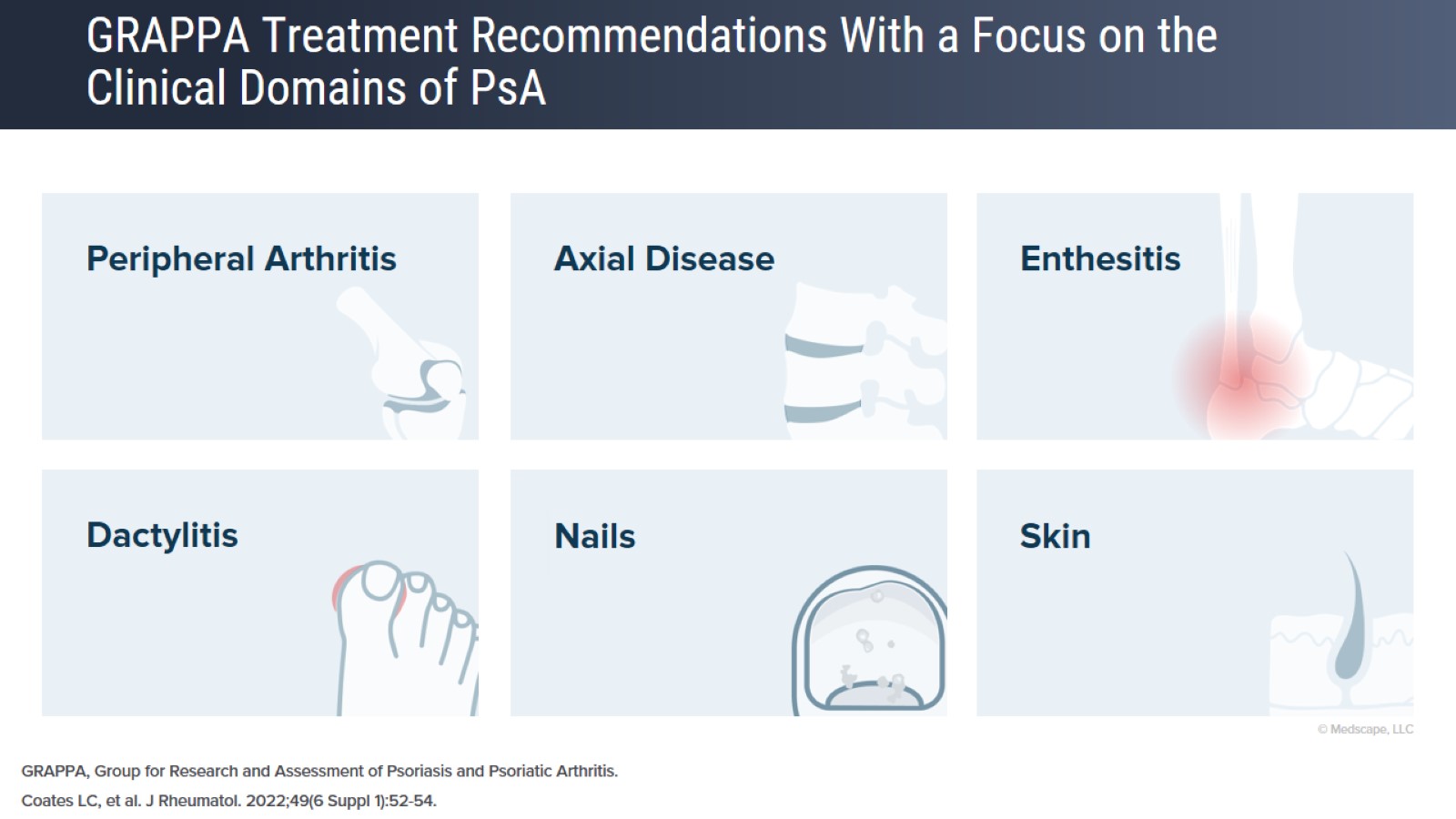 GRAPPA Treatment Recommendations With a Focus on the Clinical Domains of PsA
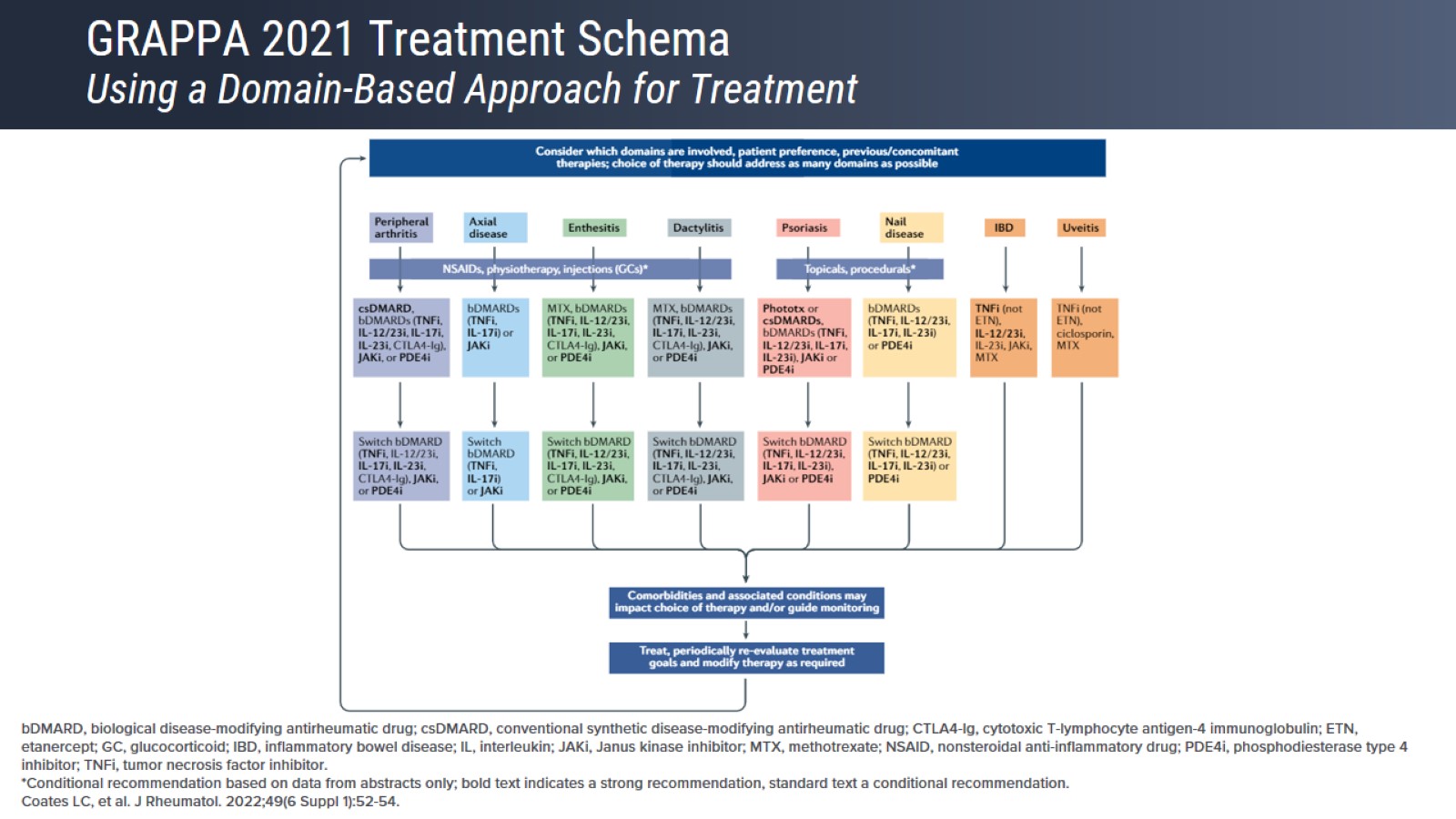 GRAPPA 2021 Treatment SchemaUsing a Domain-Based Approach for Treatment
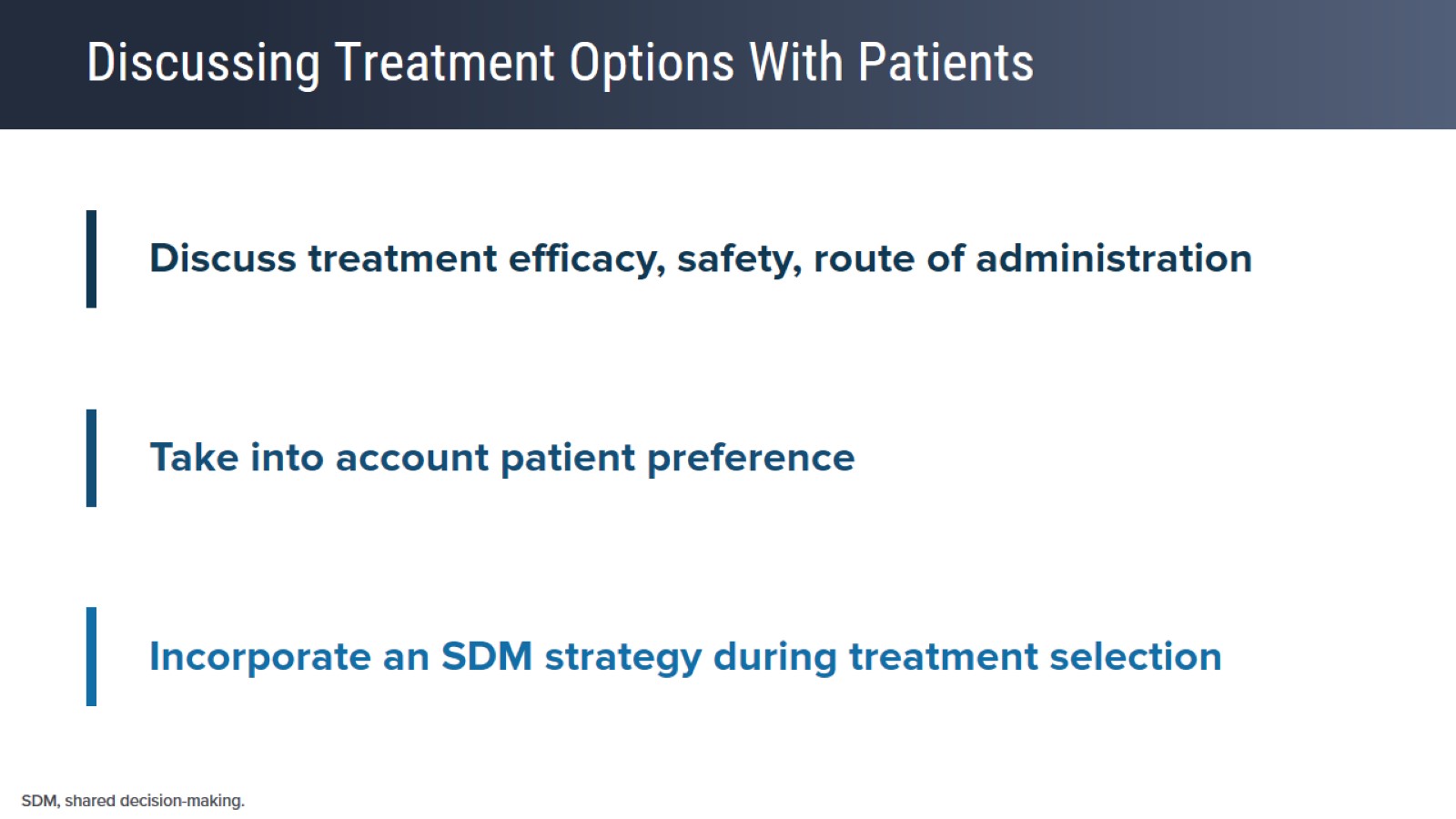 Discussing Treatment Options With Patients
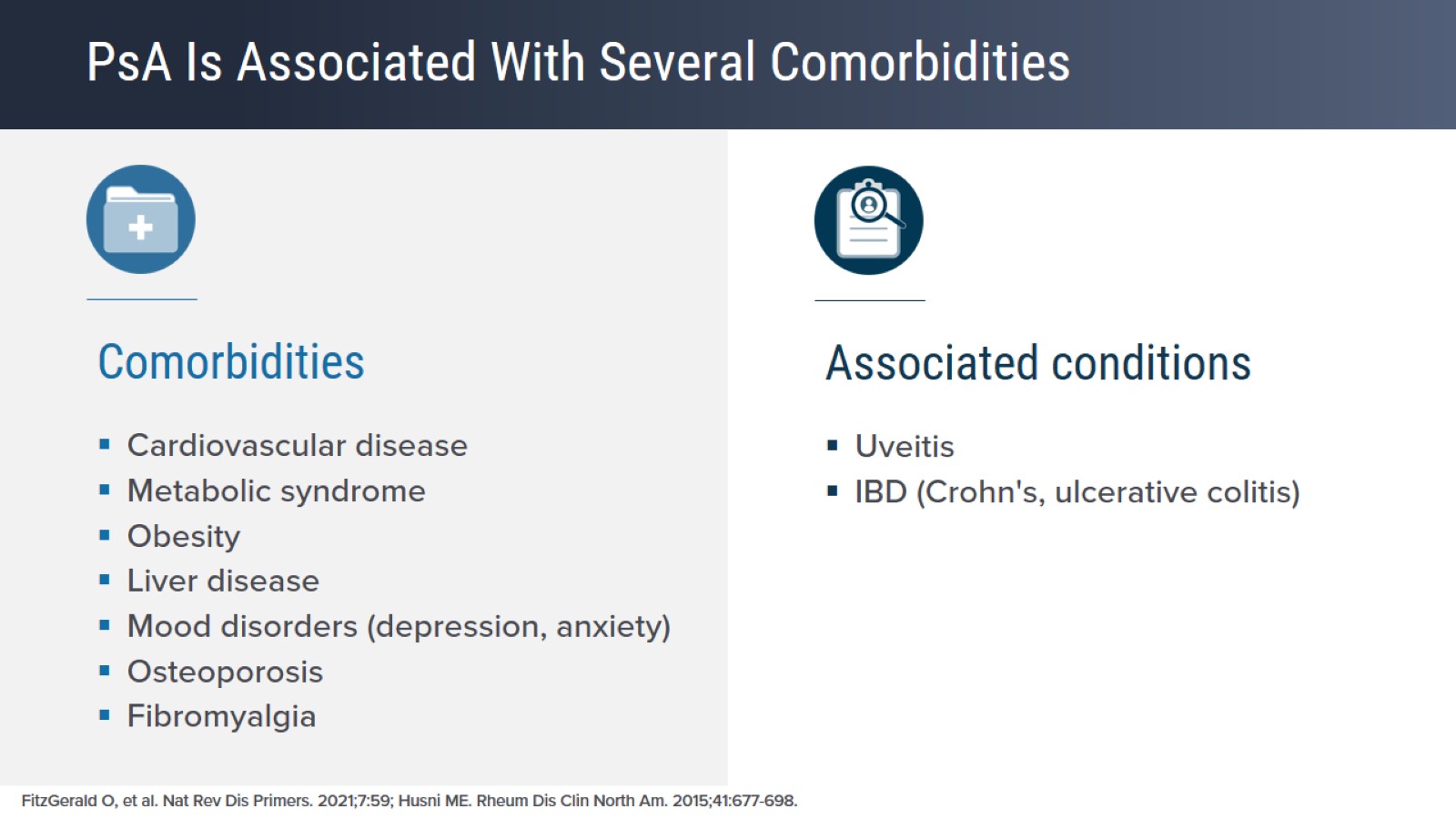 PsA Is Associated With Several Comorbidities